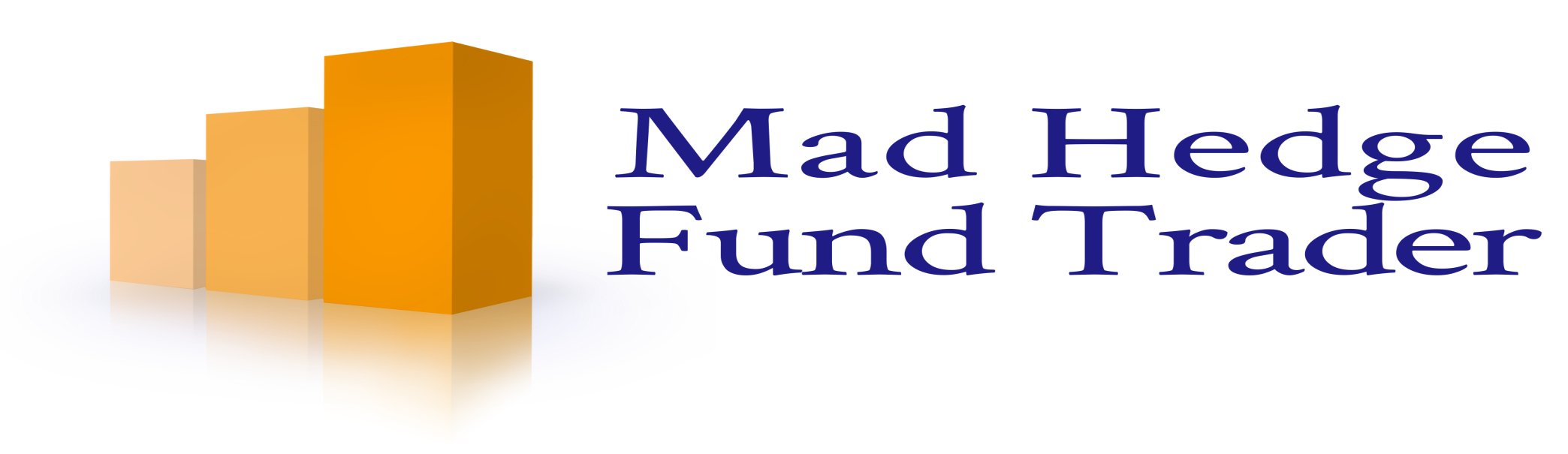 Mad Day Trader
Bill Davis
Webinar – September 11, 2019
Monthly Charts
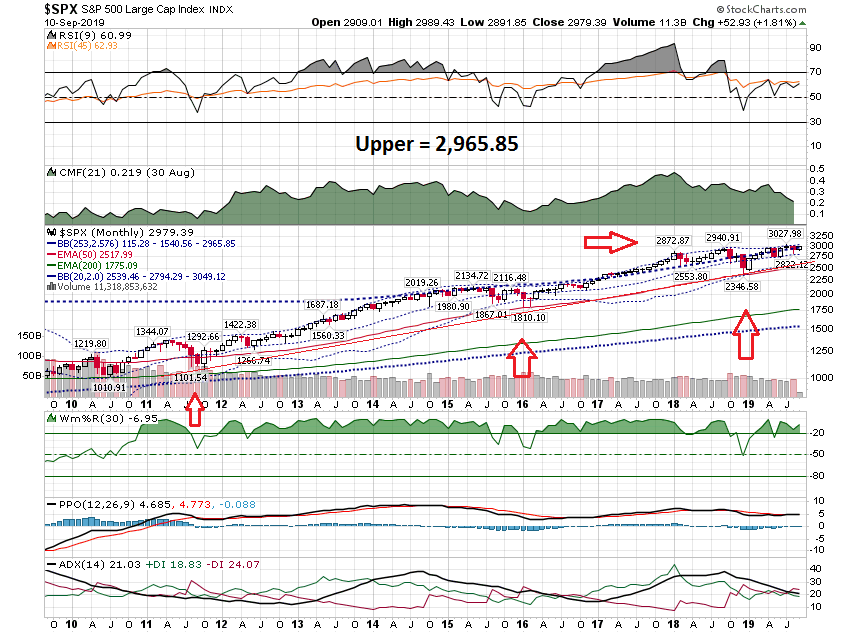 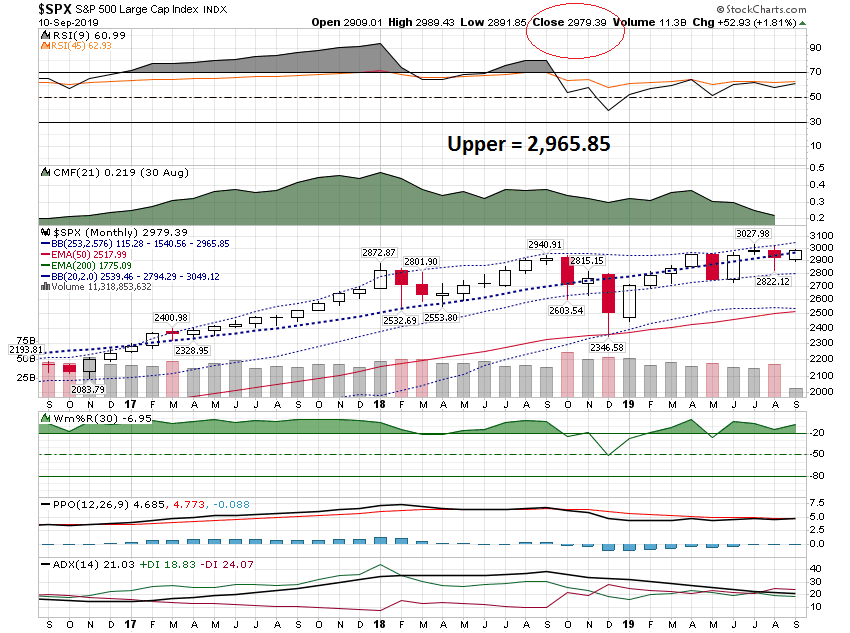 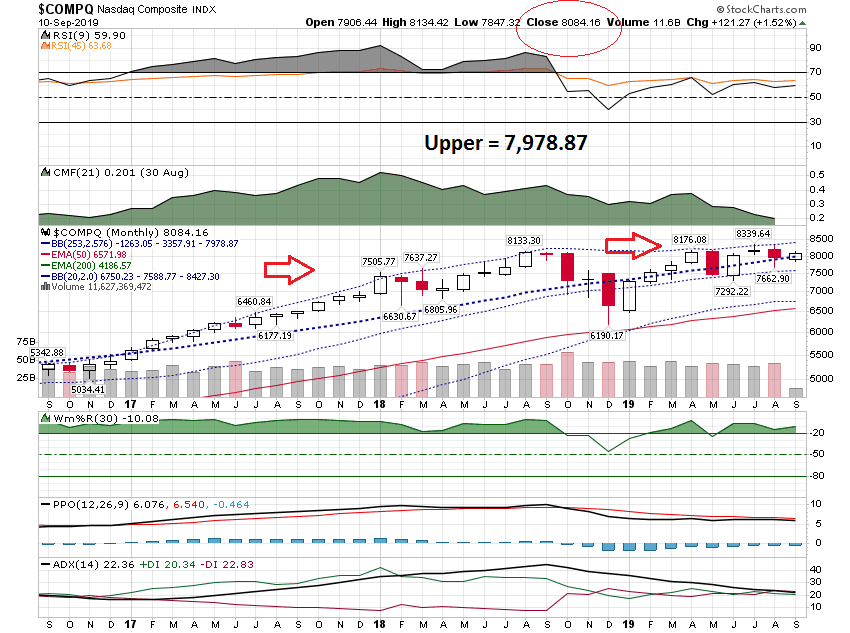 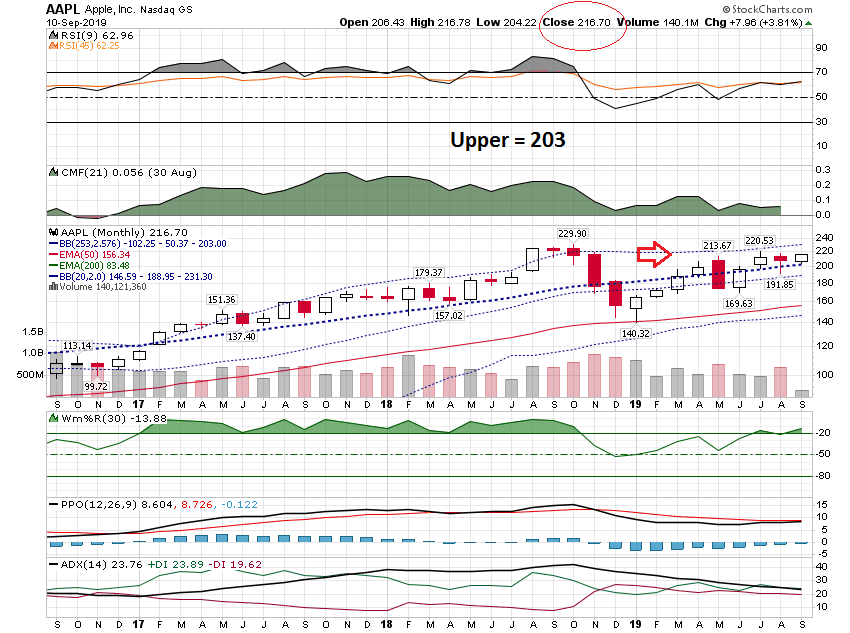 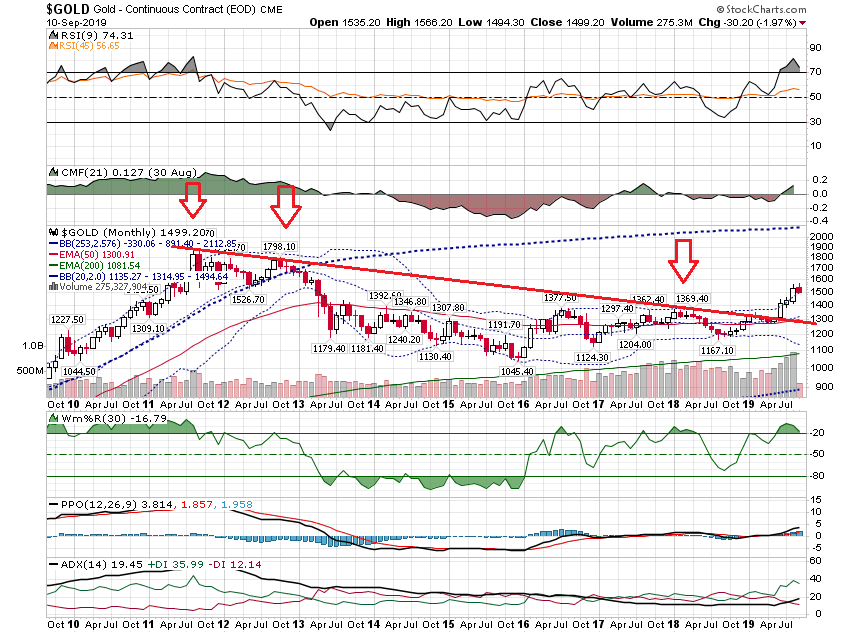 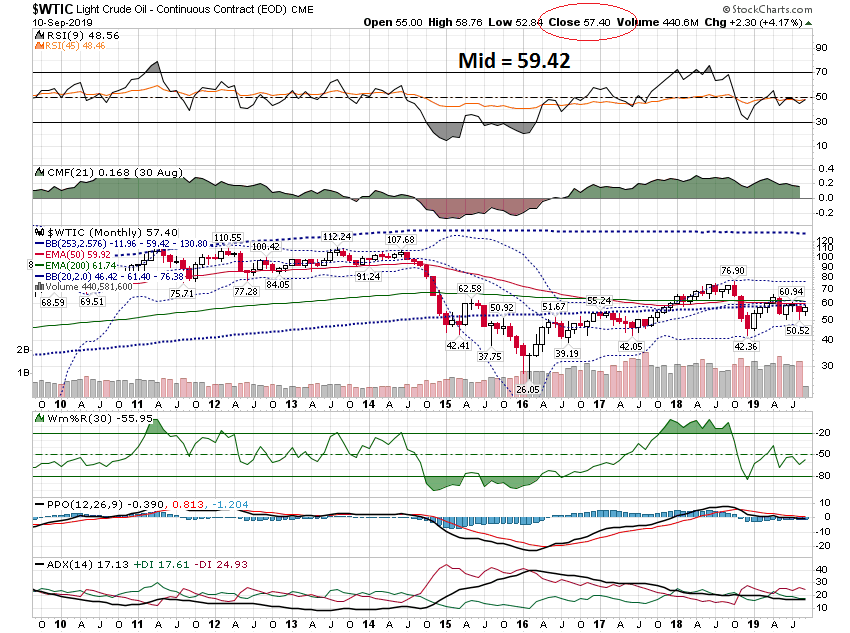 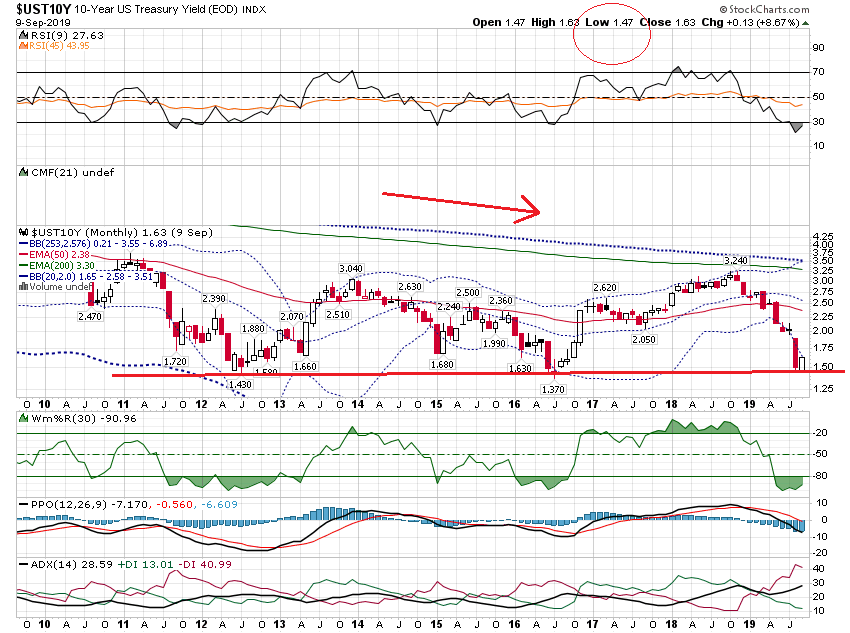 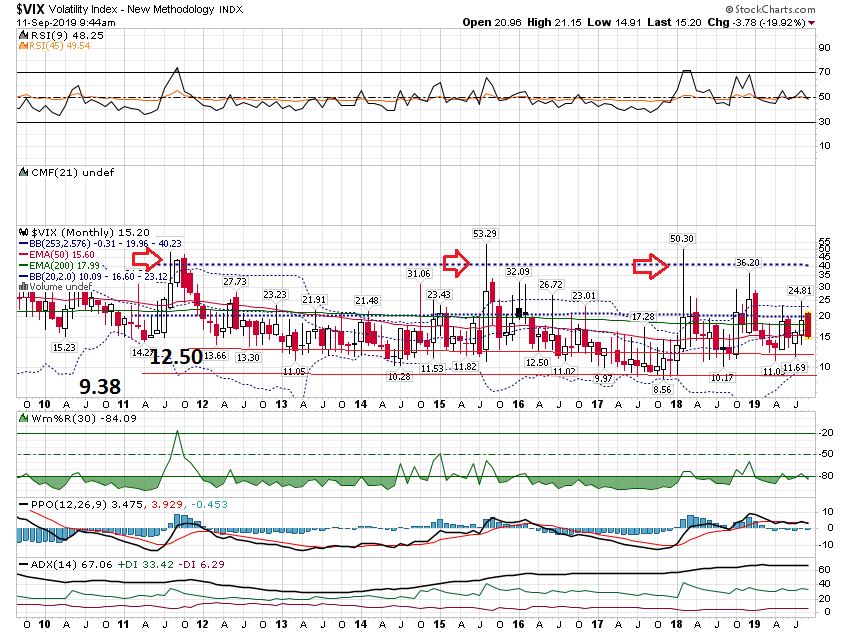 Daily Charts
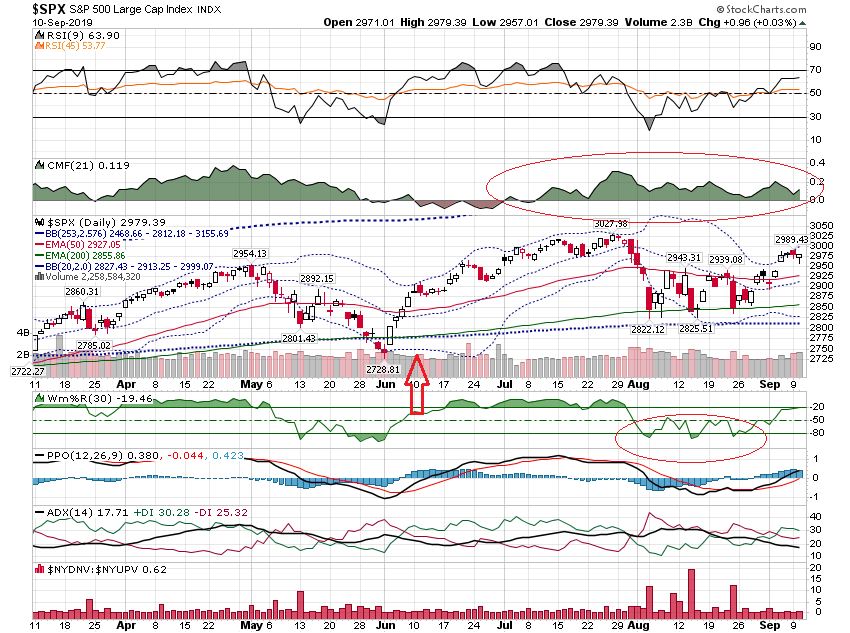 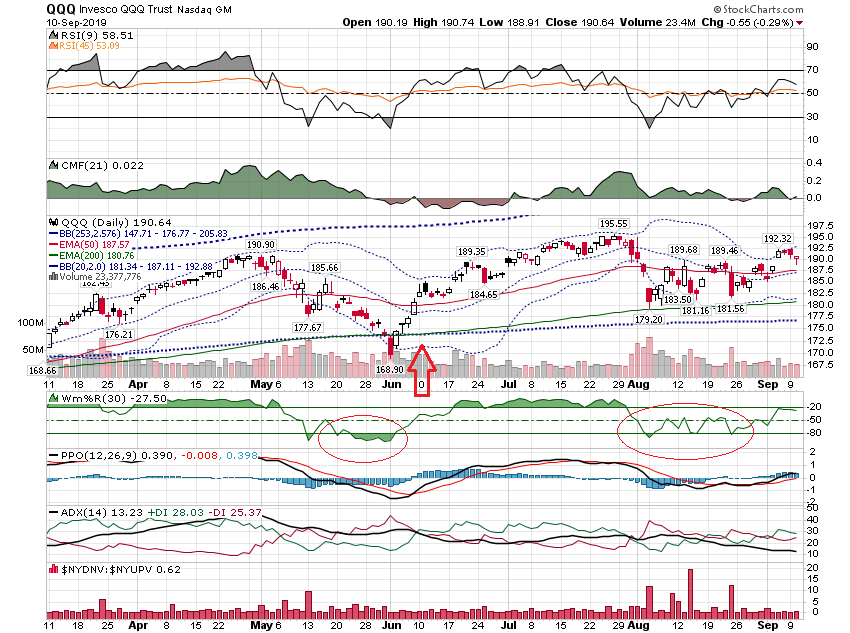 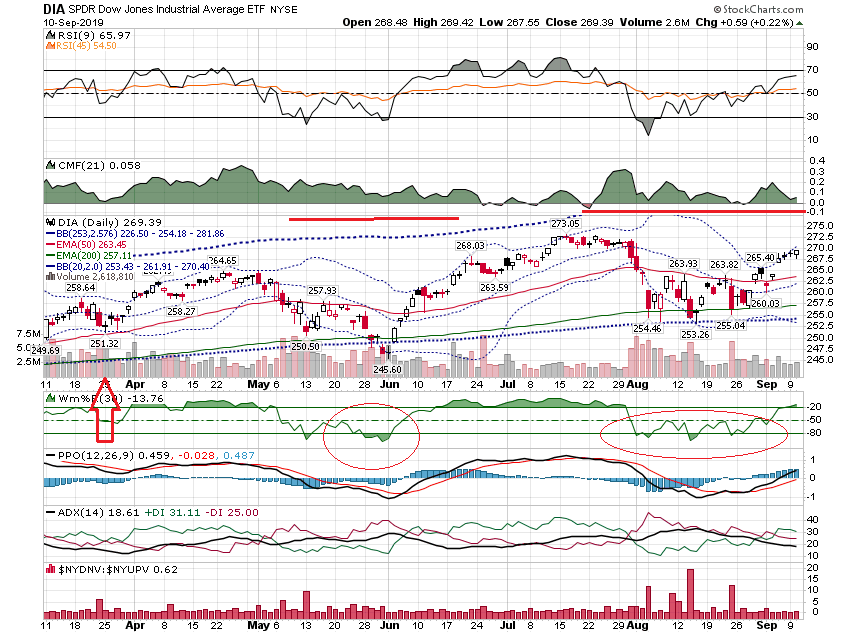 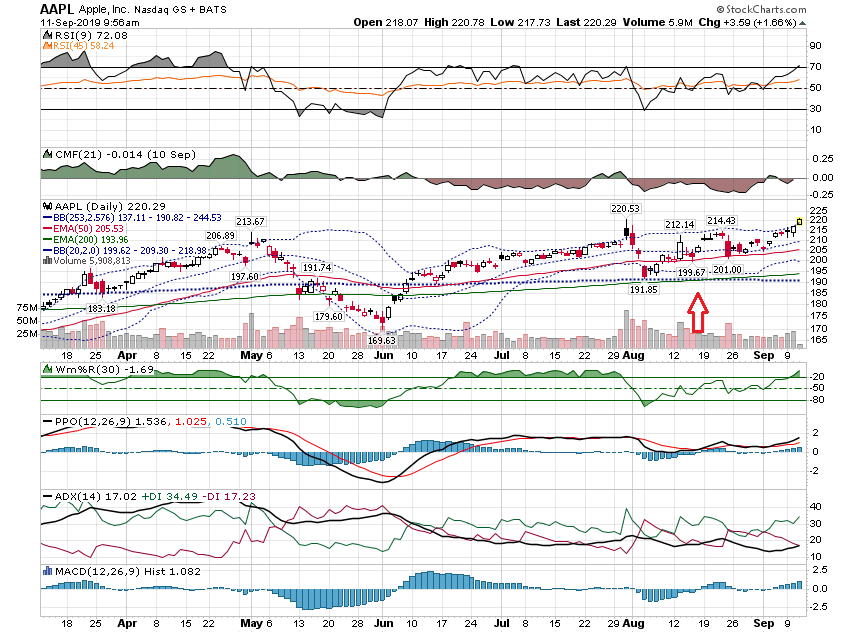 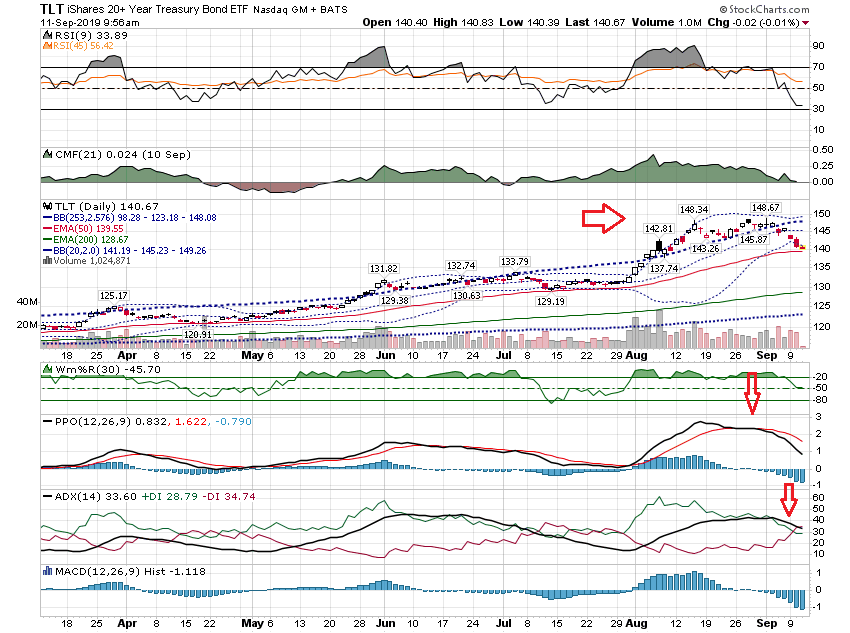 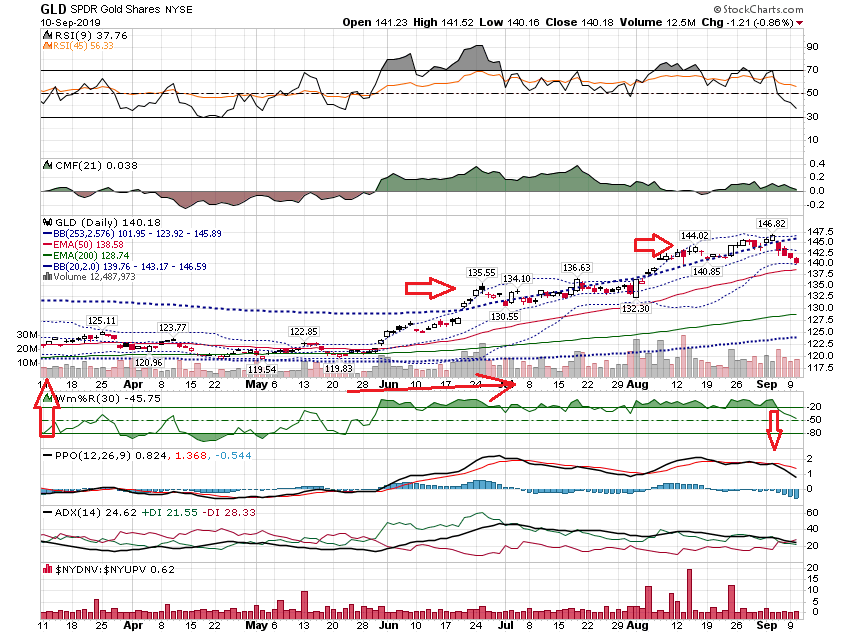 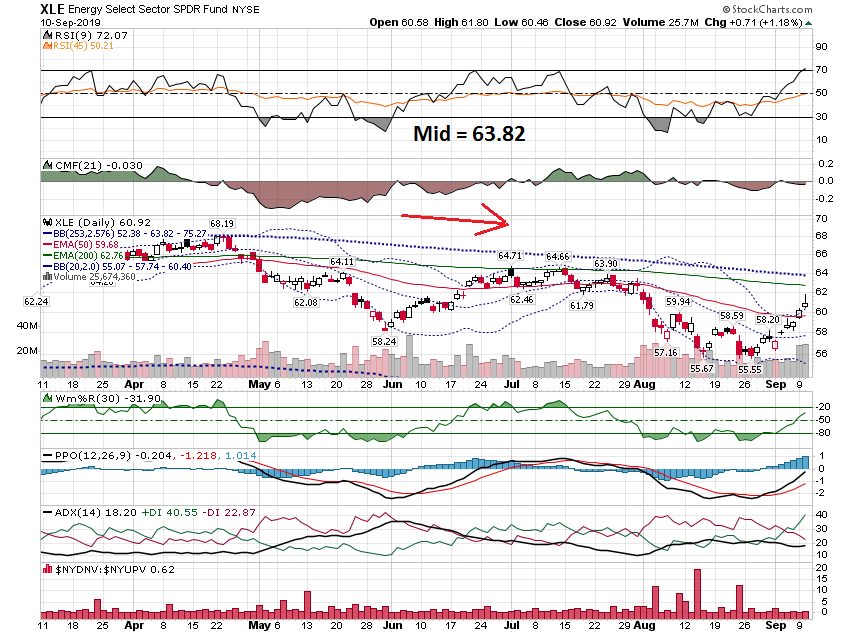 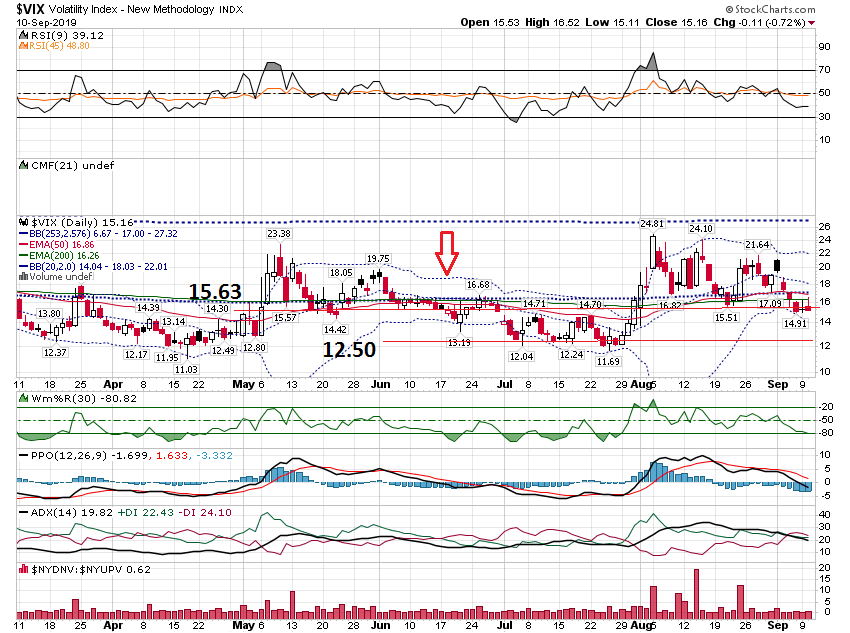 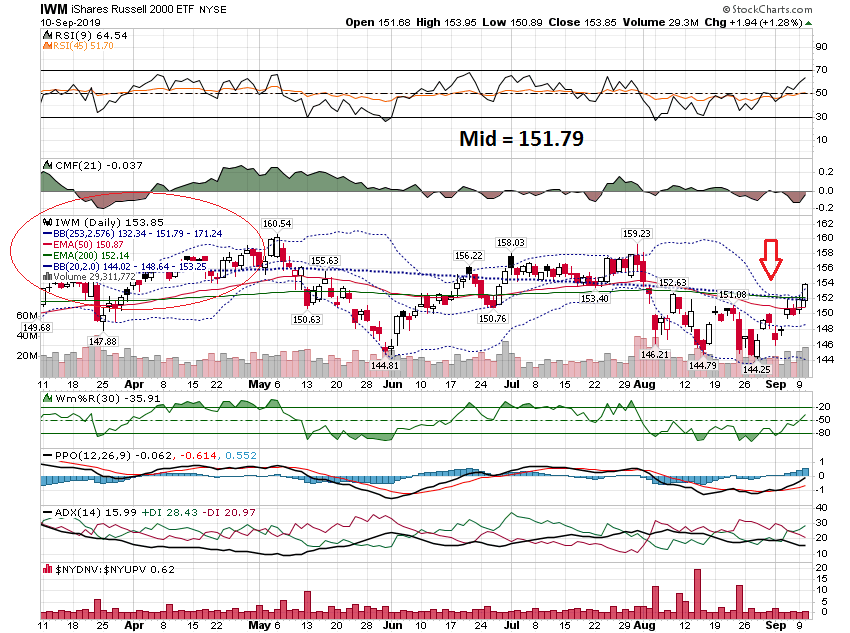 Short Term
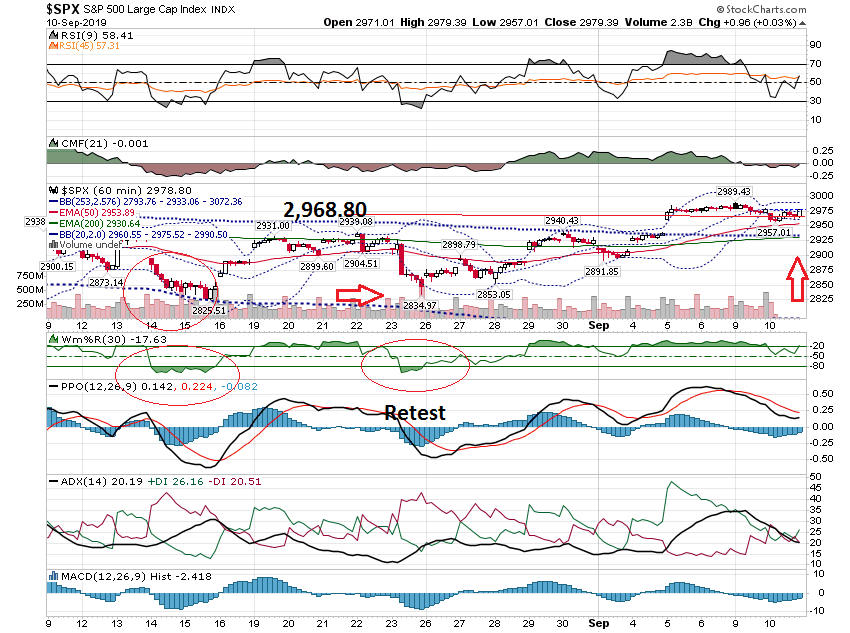 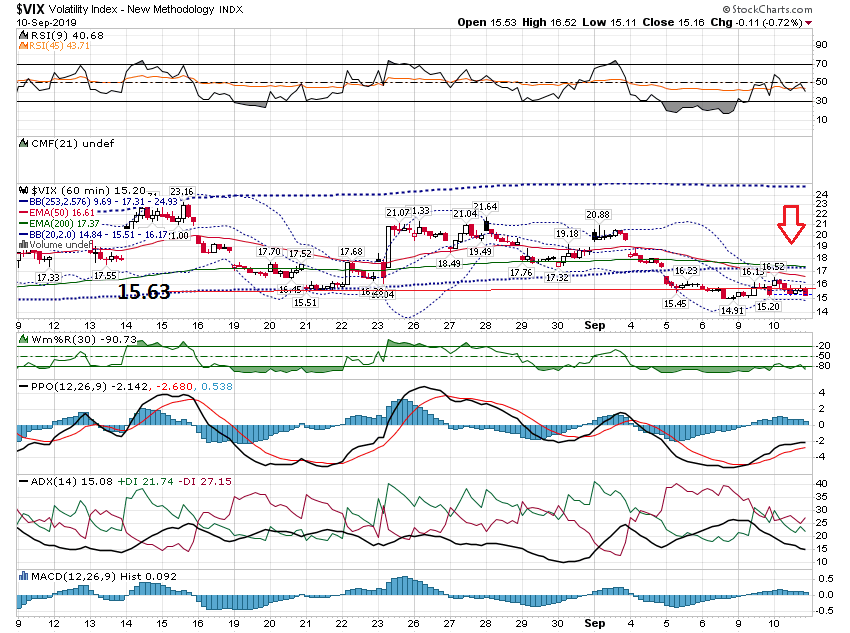 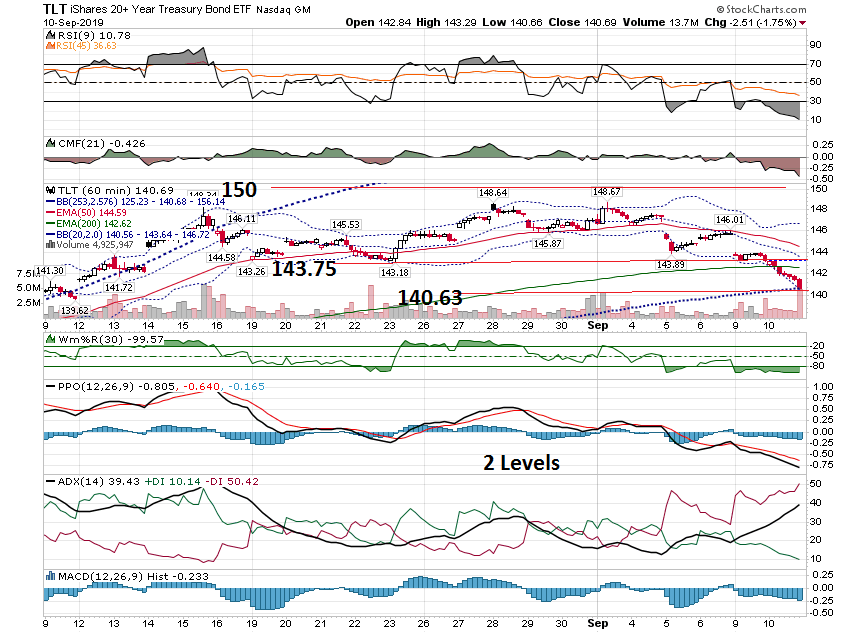 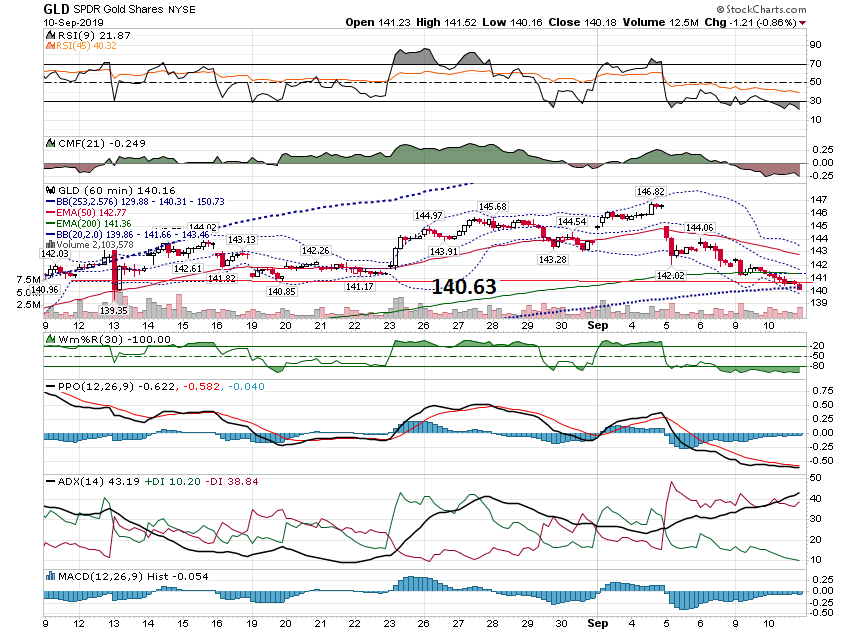 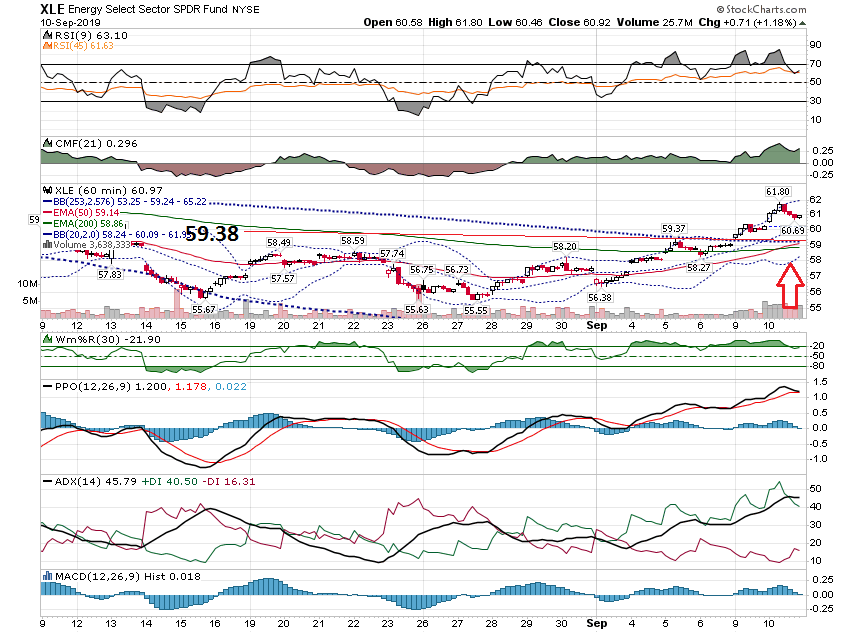 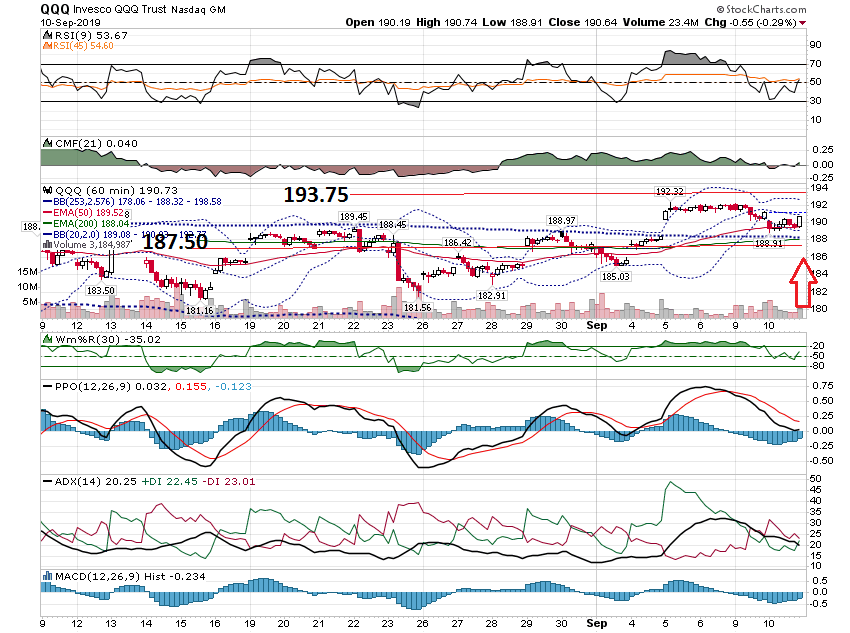 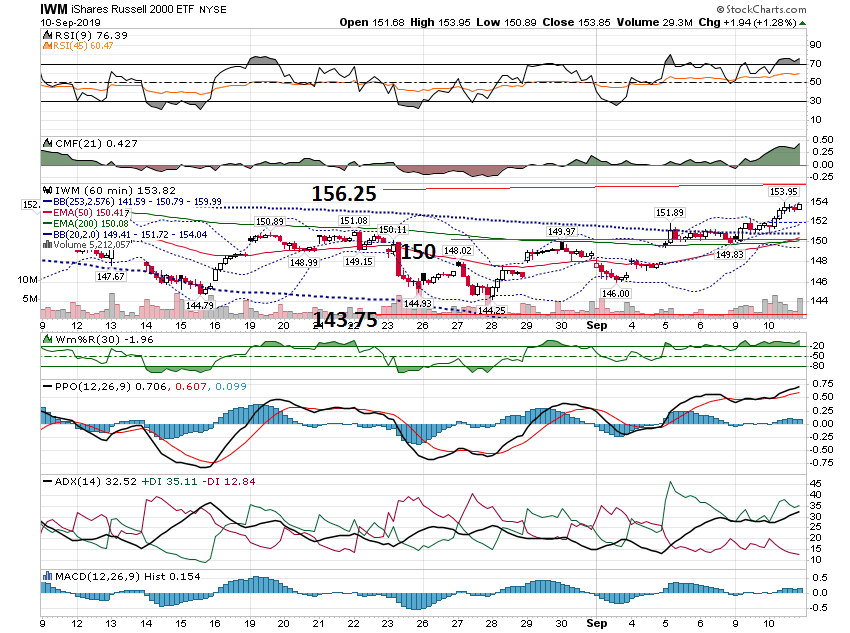 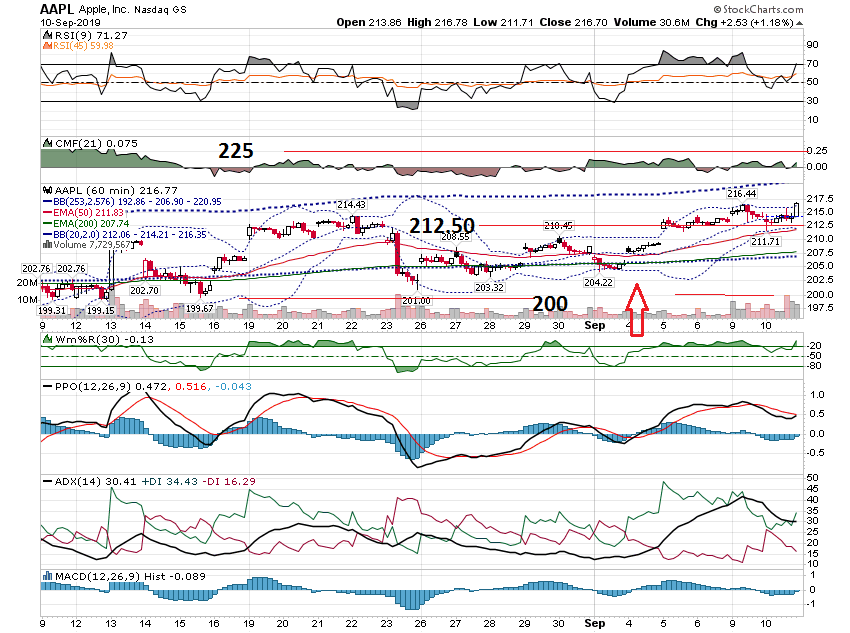 Lower Band Set Ups1. < Lower Band on the Higher Timeframe & Above the Lower Band on the Lower Timeframe&2. Higher Timeframe in Uptrend & Under LowerBand on the Lower Timeframe
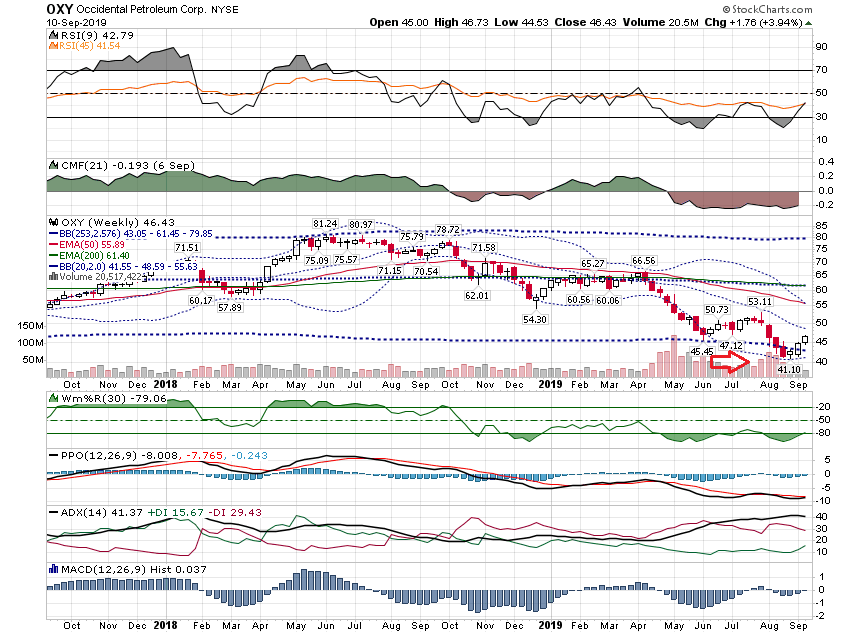 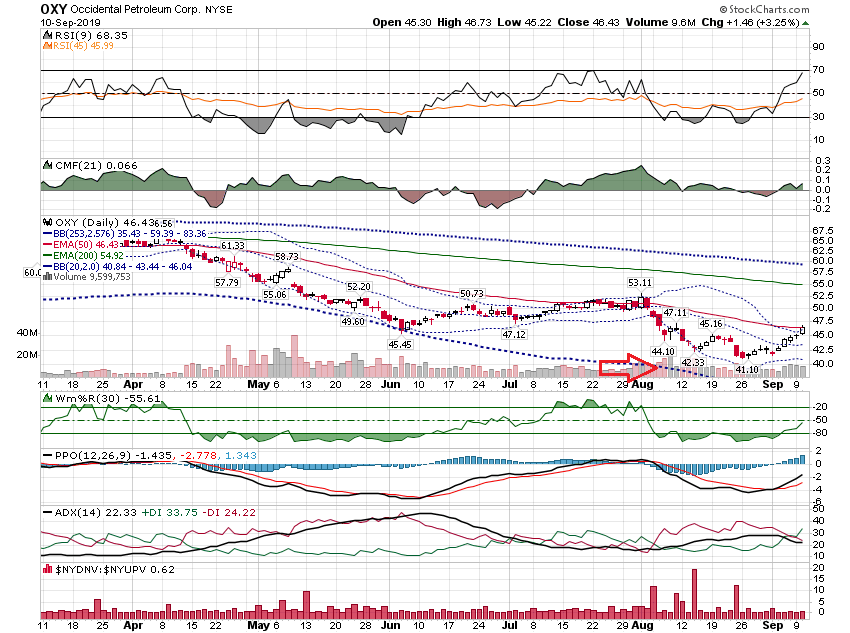 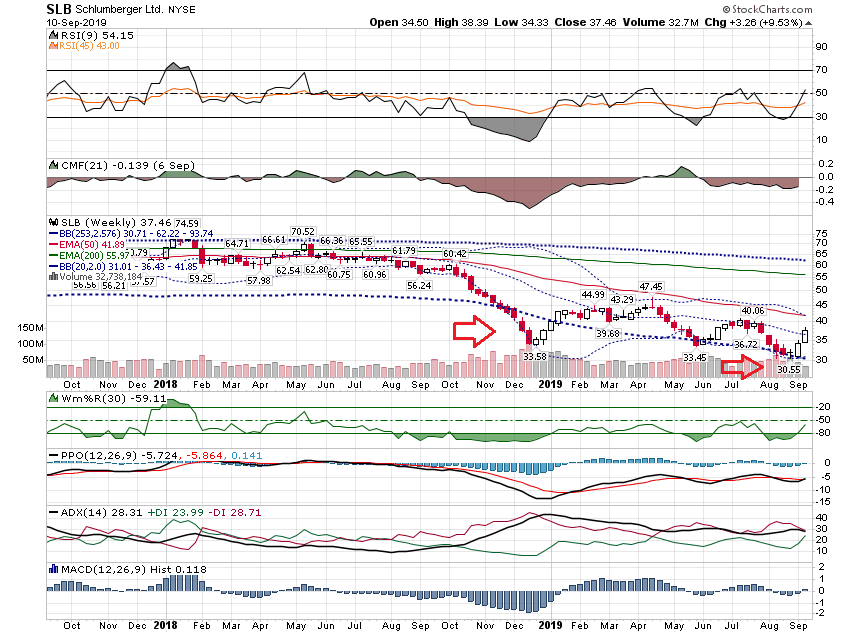 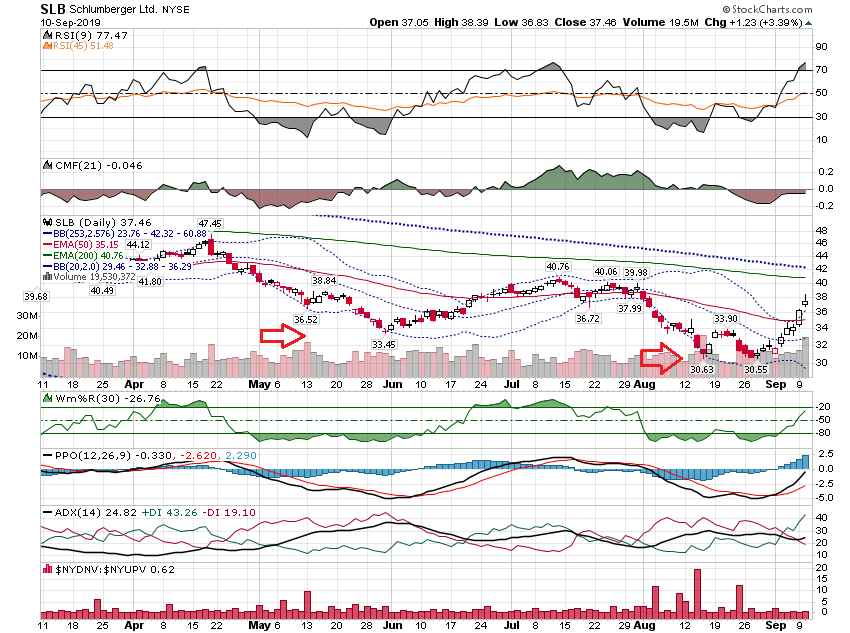 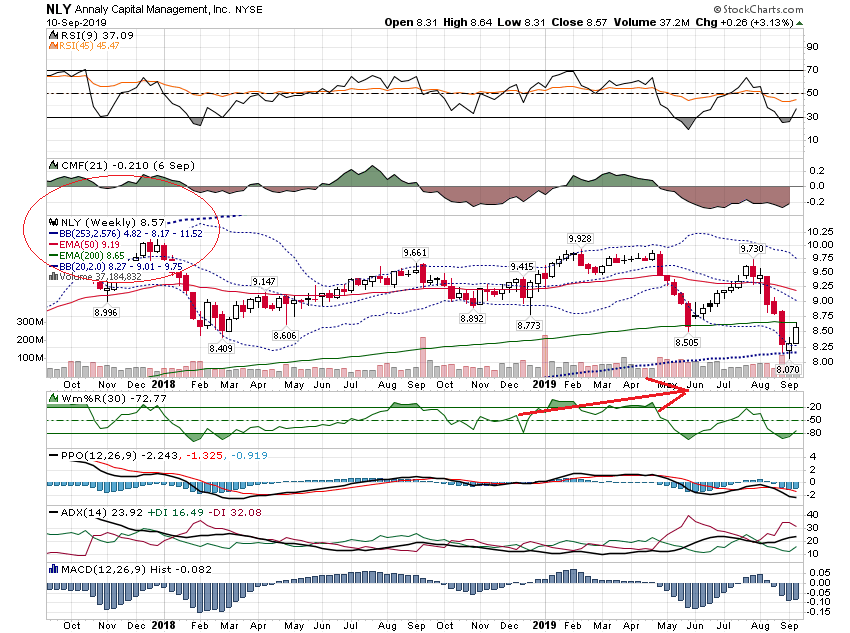 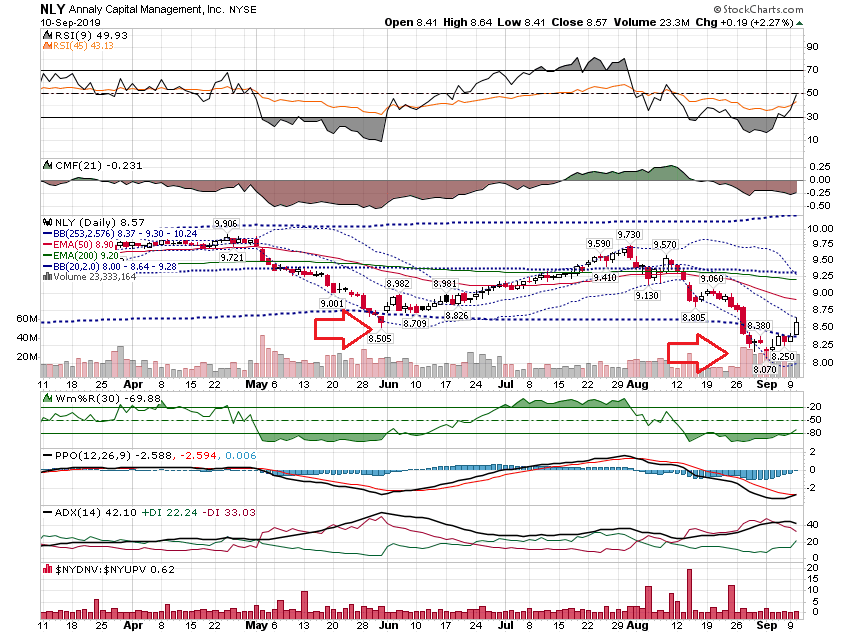 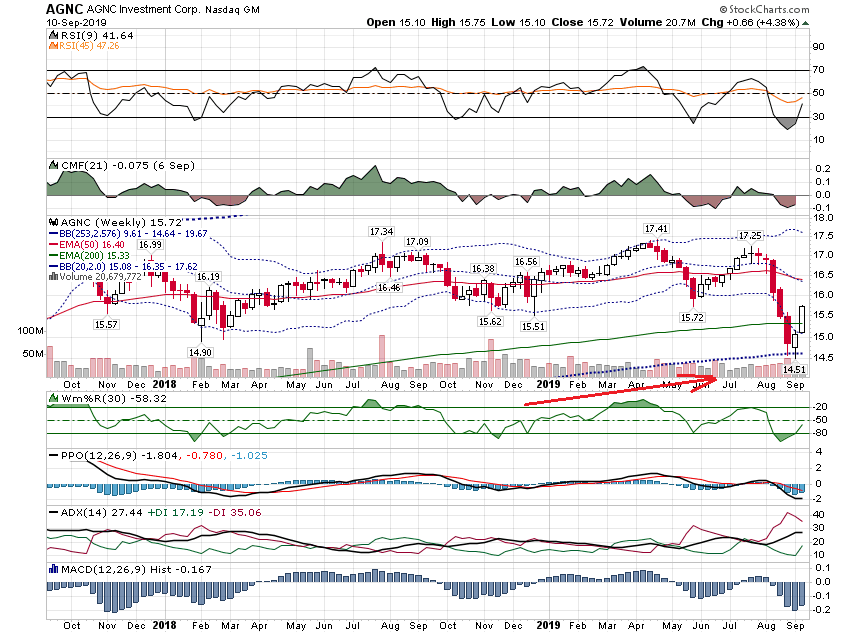 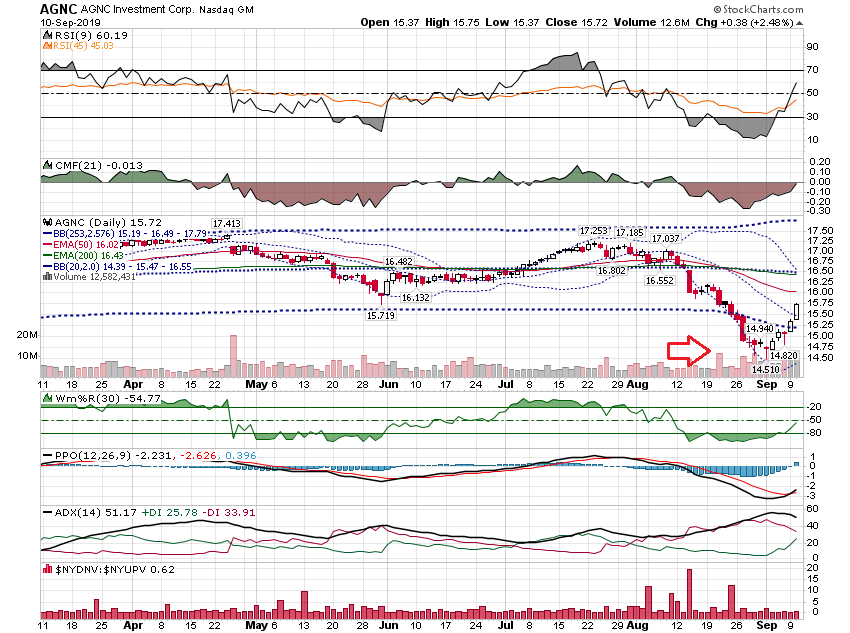 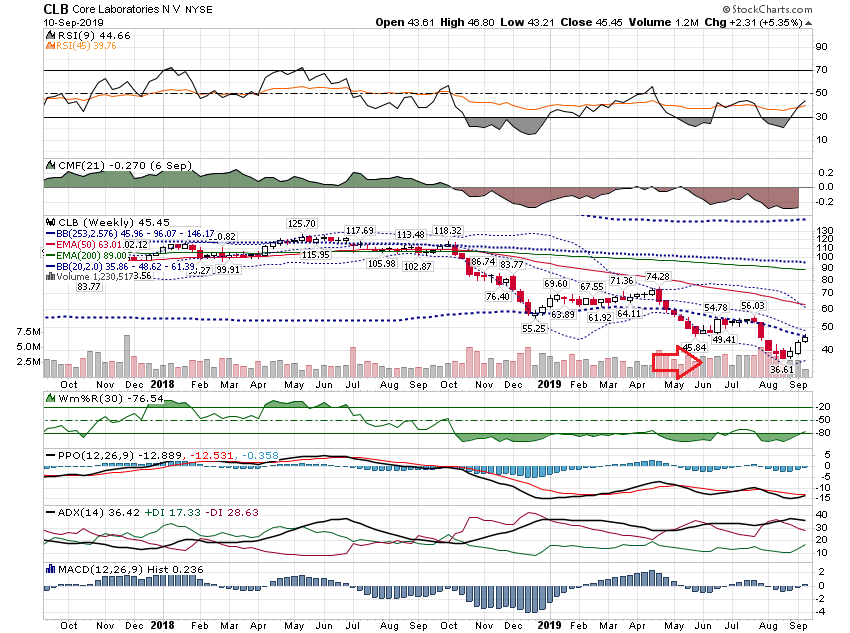 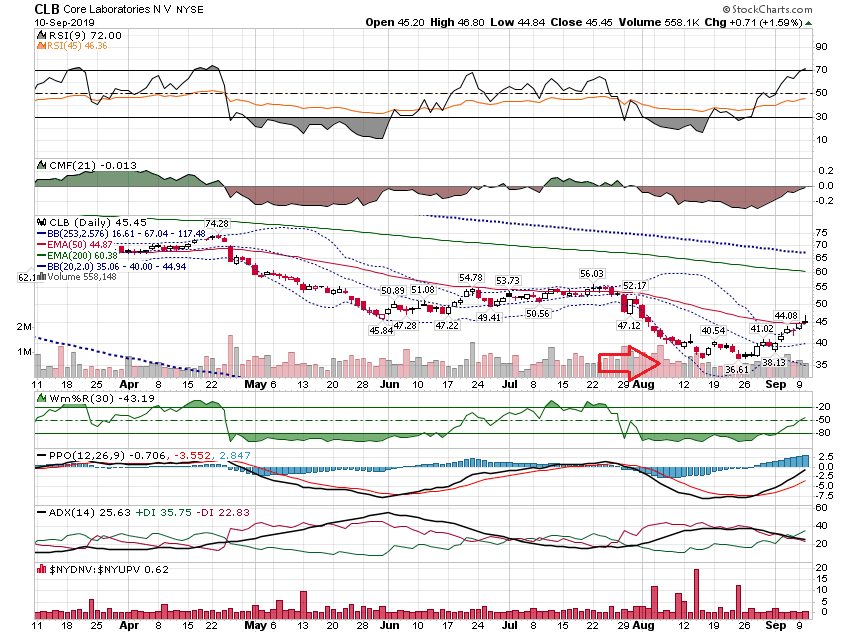 Thanks for watching!Bill DavisMad Day TraderSeptember 11, 2019 davismdt@gmail.com